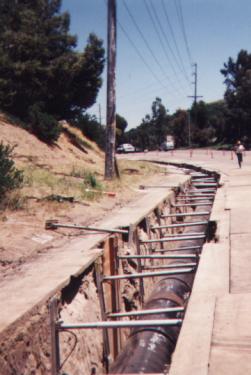 Trenching and Excavating Safety
WHAT CAUSES DEATH?
Asphyxiation

Each time a breath is exhaled the weight of the load restricts inhalation of the next breath.  Slow suffocation usually follows unless rescue is immediate.
3 FEET
1 FOOT
100lbs or more
3000lbs or more
SOIL WEIGHT?
DEPENDING ON THE DENSITY AND WATER CONTENT:

  One cubic yard weighs	- 3000lbs or more

  One cubic foot weighs	- 100lbs or more
THINGS THAT CAN CAUSE CAVE-INS
DYNA
CAVE-INS RESULT FROM:
Vibrations
 Adjacent Structures
 Freezing and Thawing
 The Weight of the Soil Itself
 Addition or Removal of Water
 Reduction in Frictional and Cohesive Capacities of Soil
HOW DO MOST DEATHS OCCUR?
Instantaneously
  Trenches 5 to 15 deep
  With absolutely no warning
  In seemingly safe conditions
  With workers in a bent or lying position
EVALUATING THE SITE
BEFORE YOU BEGIN EXCAVATION:

  The site must be assessed
  Potential hazards must be determined
  Known hazards reduced or eliminated
  Emergency procedures established
  Periodic inspection intervals determined
  Utility locations must be staked or marked
SAFETY REQUIREMENTS
Conduct inspections before each work shift
Do not work under elevated loads
Do not work over unprotected employees
Wear proper personal protective equipment
Provide walkways or bridges over trenches
Provide trench exits within 25 feet of workers in trenches more than four feet deep
Ensure spoilage is at least 2 ft. from trench edges
WHAT TO DO IN AN EMERGENCY
Immediately call 911, or the Emergency Response Team
Report:  - Exact Location
                   - Number of Victims
                   - Nature of Emergency
                   - Trench Measurements
                   - Special Hazards
Keep all life-support and dewatering systems operating
Clear workers away from the excavation
Shut down heavy equipment
Be prepared to meet and brief rescue personnel
IN AN EMERGENCY
What not to do:  - Don’t Panic!
                                  - Control would-be rescuers
                                  - Don’t sacrifice anyone else 
                                  - Never attempt to dig someone out
                                    using motorized equipment
  Remember - Your actions could save a life!
PROTECTION METHODS
ACCIDENT PREVENTION METHODS:

  Warn and reroute public traffic
  Post signs, barricades and flagmen
  Mandate use of reflective vests
  Warn site traffic
  Install protective supports systems
UNDERGROUND HAZARDS
Utility lines must be located before excavating begins

  Utility companies or owners must be contacted:

    -- Response times must be considered

    -- Advised of the proposed work

    -- Questions concerning underground installations
        need to be answered
UNDERGROUND INSTALLATIONS
If no response is given within 24 hours* work can cautiously proceed *(local timeframes may vary ND 48 hours)

  Underground installations must be determined by safe and acceptable means

  Excavated underground installations must be protected

  Never under estimate hazards associated with underground utilities!!!
TRENCH SAFETY
TRENCHES MORE THAN 5 FEET UNLESS MADE IN STABLE ROCK:
  Require shoring
  Or must have a stabilized slope

IN HAZARDOUS SOIL CONDITIONS:
  Trenches under 5 feet need protection
CONTROLLING  WATER
Adequate Precautions Must Be Taken When Working in Accumulated Water

Controlling Water and Water Removal Must Be Monitored by a Competent Person

Ditches, Dikes or Comparable Means Should Be Used to Prevent Surface Water From Entering Excavations
SOIL TYPES
TYPE A SOILS
  - Clay
  - Silty Clay
  - Sandy Clay
  - Clay Loam

  TYPE B SOILS
  - Granular Cohesionless Soils (Silt Loam)

  TYPE C SOILS
   - Gravel
   - Sand
   - Loamy Sand
HOW TO DETERMINE SOIL TYPES
Continued
SOIL CLASSIFICATION MUST BE DONE BY A 
  COMPETENT PERSON:
VISUAL TEST
Check entire worksite
Fissured ground
Layered soil
Disturbed earth
Seepage
Vibration
Poor drainage
HOW TO DETERMINE SOIL TYPES
Manual Test
Plasticity
Dry Strength
Thumb penetration
Pocket penetrameter
Hand operated shear vane

WARNING:  One soil inspection and classification may not be enough.  Outside disturbances during excavation may change even the best soil classification.  Inspect the soil after any change in conditions.
1926 Subpart P Appendix A – Soil Classification (c) (2)

The classification of the deposits shall be made based on the results of at least one visual and at least one manual analysis
HOW TO PROTECT PEOPLE
Each employee must be protected from cave-ins by an adequately designed system. Exceptions are:
Excavations made in stable rock
Excavations less than 5 feet

Protective systems must have the capacity to resist all loads that are expected to be applied to the system
BENCHING AND SLOPING
DESIGN OF BENCHING AND SLOPING SYSTEMS:

OPTION 1 - Allowable configurations and slopes

OPTION 2 - Determination of slopes and configurations using Appendices A and B

OPTION 3 - Designs using other tabulated data

OPTION 4 - Design by a registered professional engineer
2 FEET MINIMUM
SPOIL PILES
Continued
TYPE A SOILS
20
FEET
MAX
1
3/4
BENCHING AND SLOPING
TYPE B SOILS
20
FEET
MAX
1
1
BENCHING AND SLOPING
SHIELDING
Shield systems must project at least 18 inches above the lowest point where the excavation face begins to slope
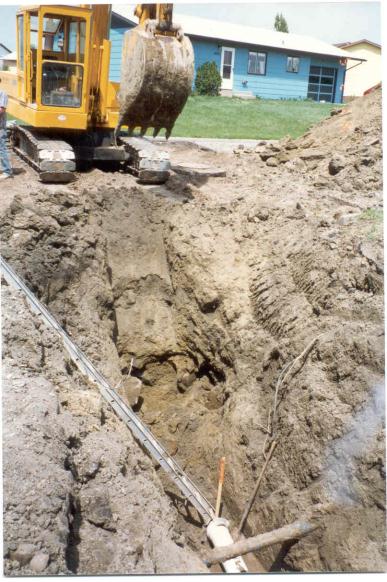 Unsafe trench
[Speaker Notes: No sloping or shoring.  Previously disturbed soil]
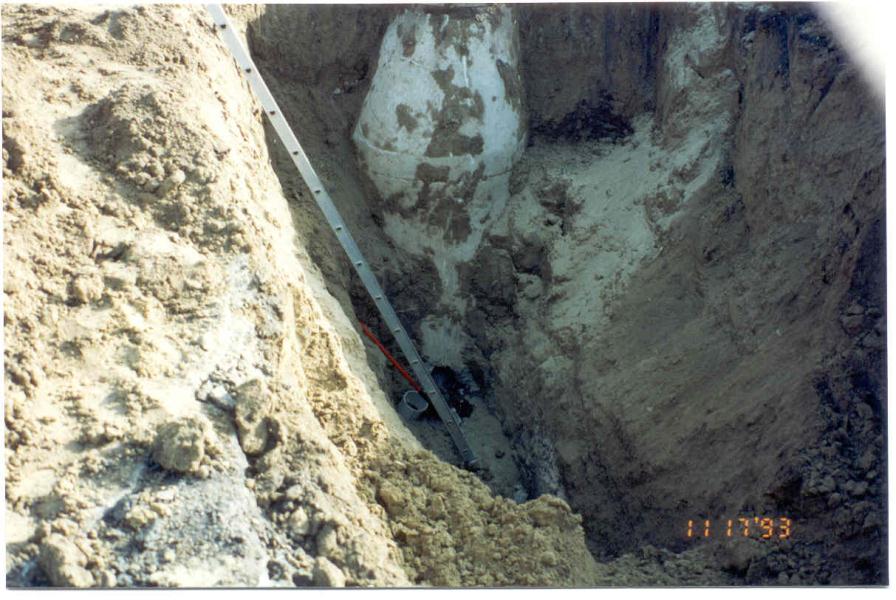 Unsafe trench
[Speaker Notes: No shoring, previously disturbed soil and the trench is starting to slough.]
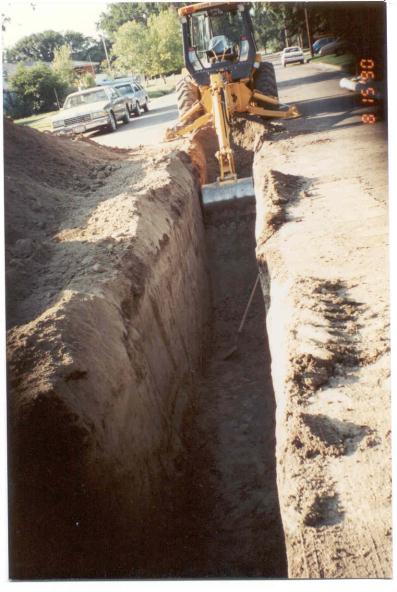 Unsafe trench
[Speaker Notes: Straight up and down sides.  Not sloped.  No visiable traffic control devices.]
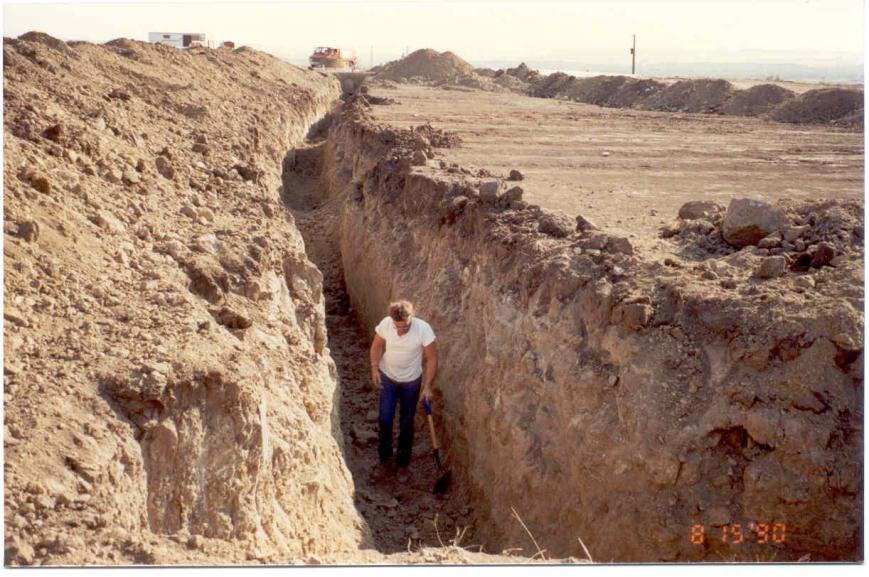 Unsafe trench
[Speaker Notes: Straight up and down sides.
Spoil pile too close.
Already caving in.
No egress or access points.
No hard hat.]
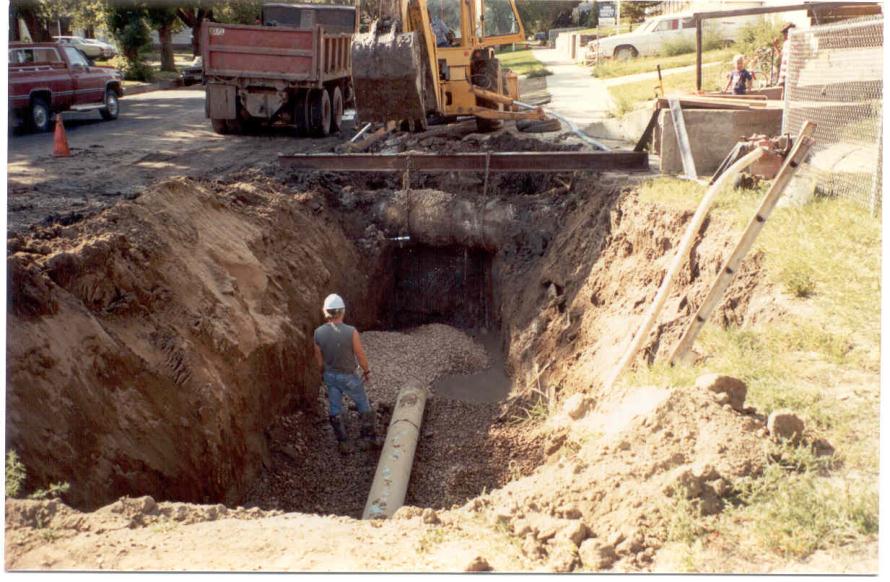 Unsafe trench
[Speaker Notes: Improper angle of slope.
Water in trench.
Good example of supporting pipe.]
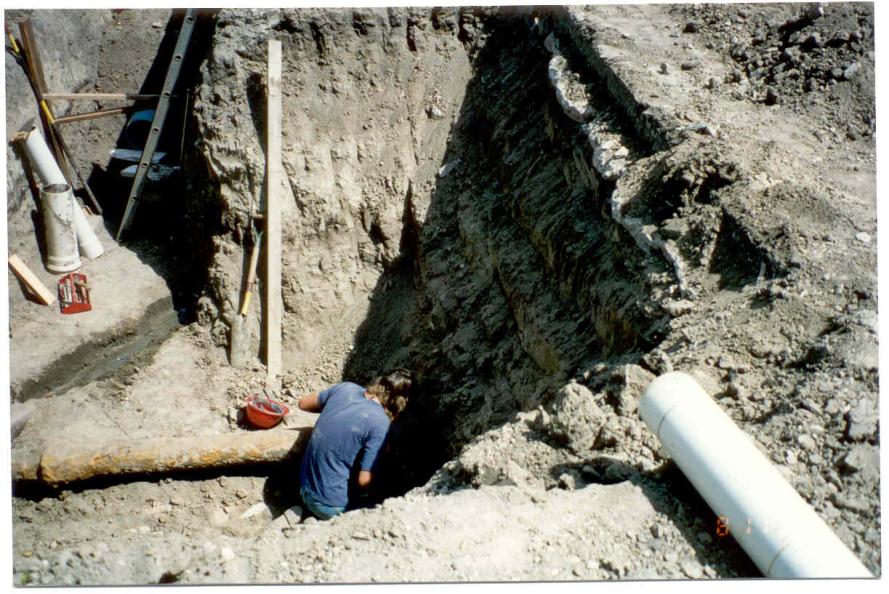 Unsafe trench
[Speaker Notes: No sloping.
Not wearing hard hat.
Restricted access to ladder.]
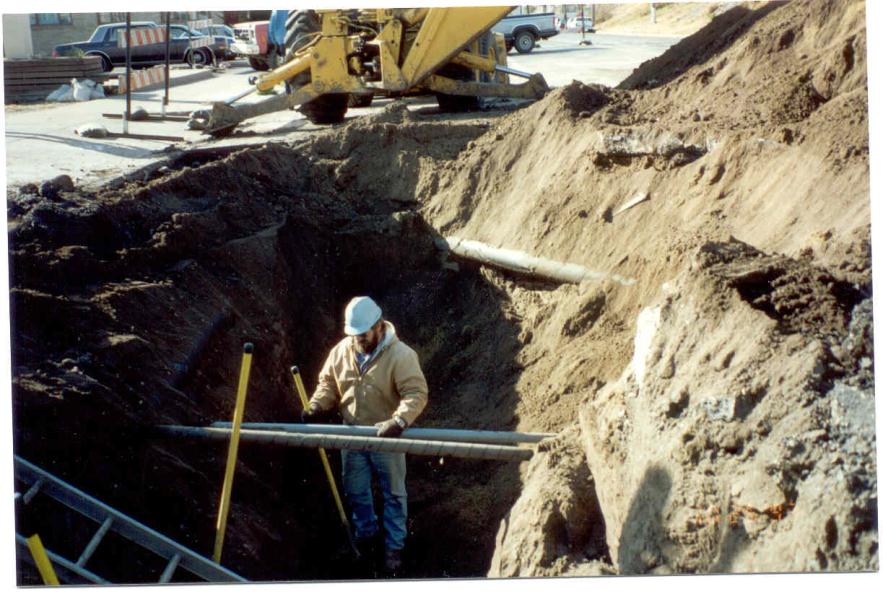 Unsafe trench
[Speaker Notes: Improper sloping.
Spoil pile too close.
What is with the ladder?
Overburden applied to pipe in background.]
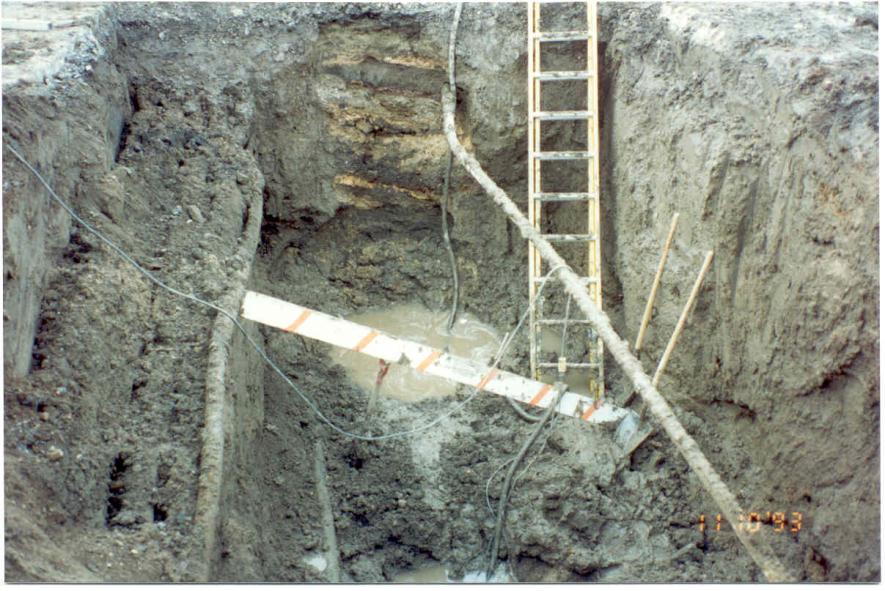 Unsafe trench
[Speaker Notes: Not properly sloped.
Water in trench bottom.]
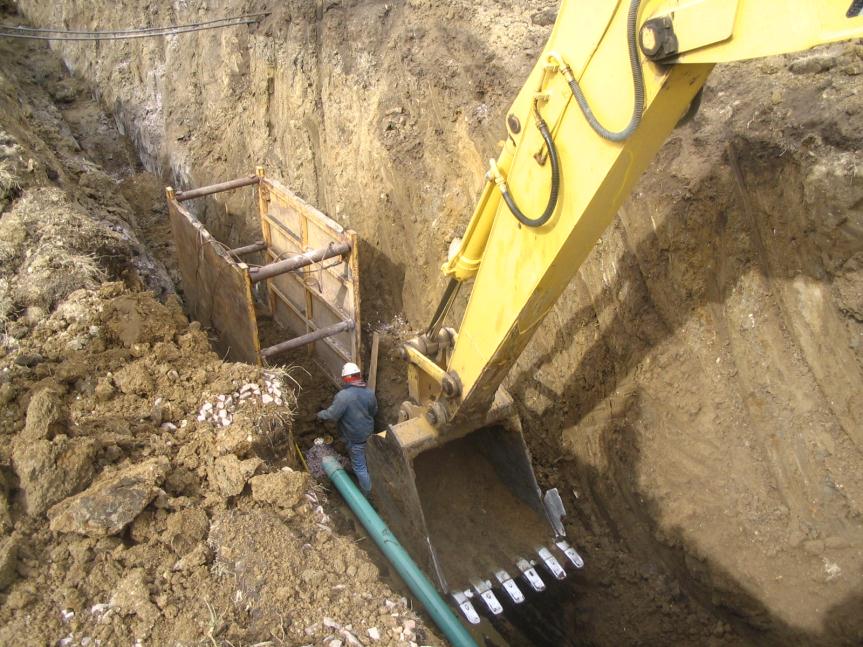 Unsafe trench
[Speaker Notes: Improper sloping.
Person outside trench box.
Trench box not effective.
Too close to excavator.]
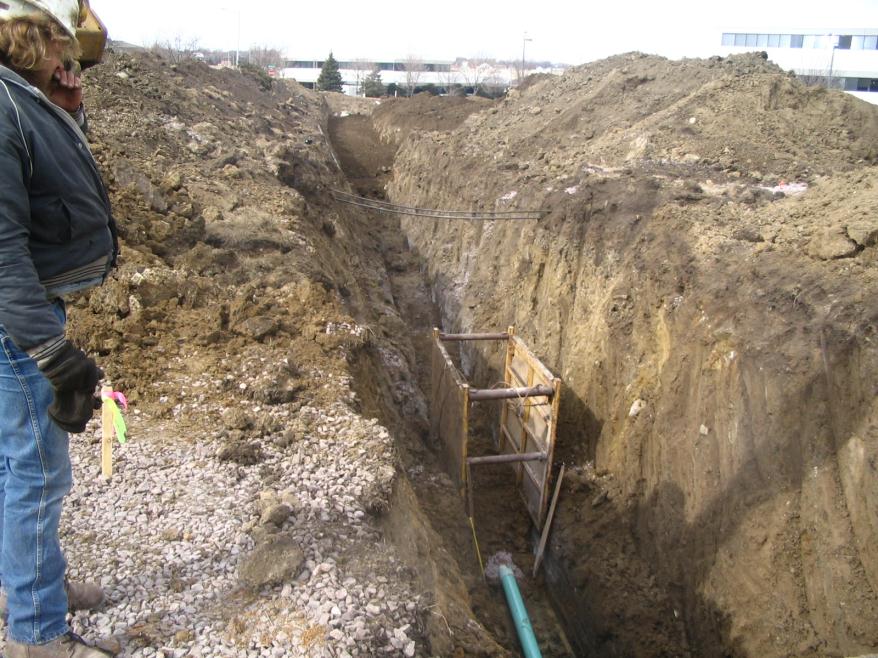 Unsafe trench
[Speaker Notes: Same location as previous slide.
No access.
Spoil piles too close.]
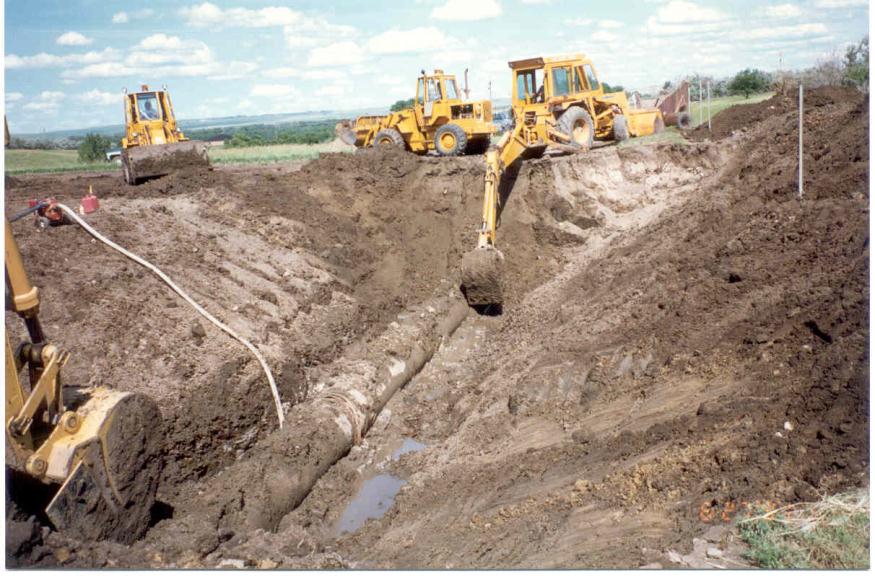 [Speaker Notes: Good trench]
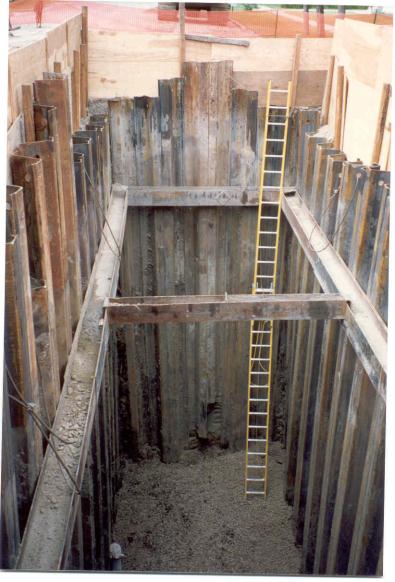 [Speaker Notes: Good trench but needs to be engineered because of depth]
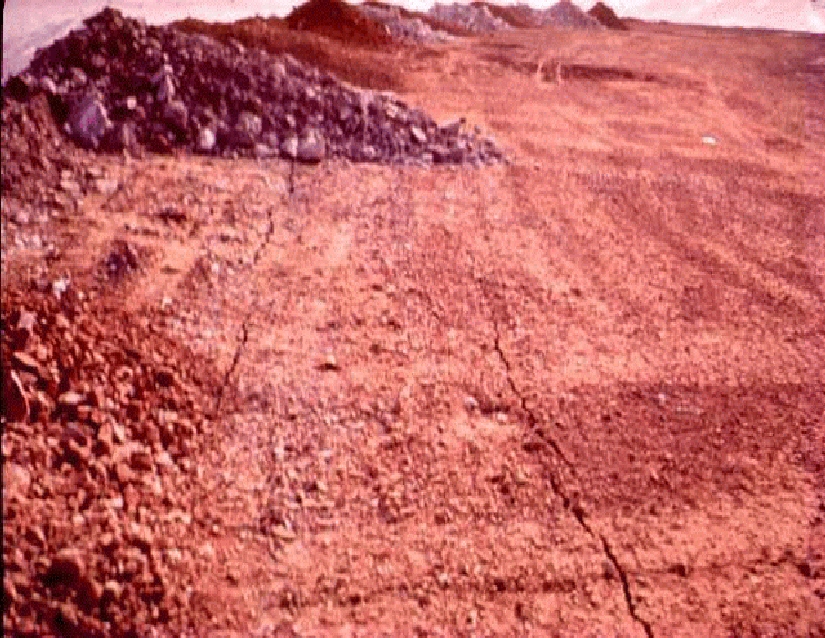 [Speaker Notes: As we see here, a very important part of dumping is the ground itself.  Will it hold what it’s going to be subjected to?  These cracks are showing us that this ground is not solid.  It will not support a heavy truck backing out on the edge.  It will collapse.]